Тема: Складання задач 
за схемами. Різні способи додавання двоцифрових чисел. Додавання іменованих чисел. Прості задачі на додавання
травня 
           Класна     робота
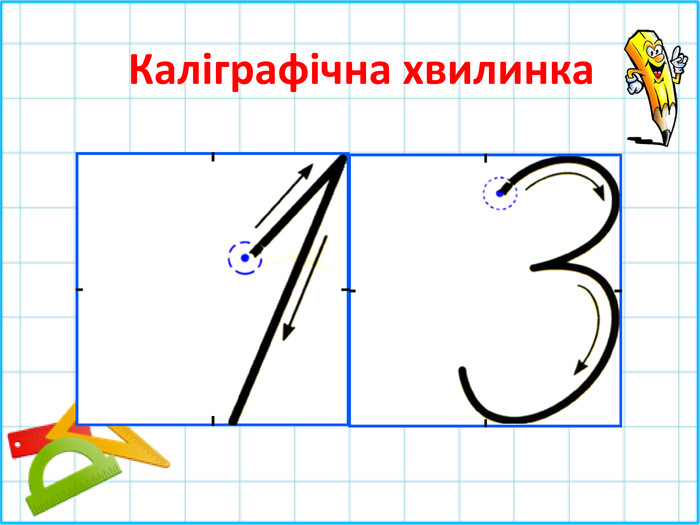 Робота з підручником
Завдання 11
Пригадай способи додавання. Обчисли одним з них вирази 36+7, 48+37.
36+7=
43
48    +   37=
85
30
6
40
8
30
7
Задача за схемою (усно)
10
?
?, у 4 більше
1)  10 * 4= 40
2)  10+40= 50
Домашнє завдання
Задача 15